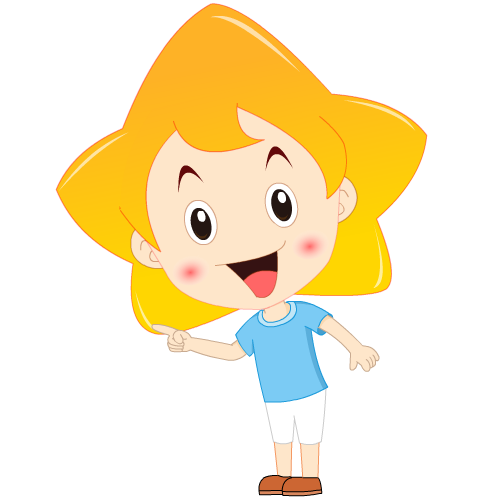 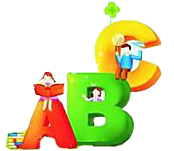 Module 3  Heroes
Unit 2  There were few doctors, so he had to 
work very hard on his own.
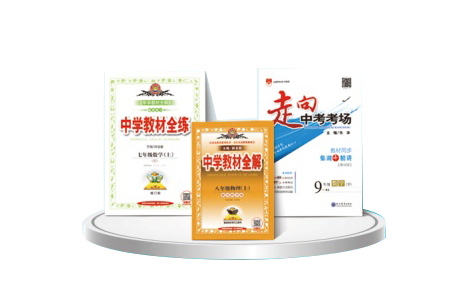 学 习 目 标
学习本单元新单词及短语 Canadian, sick, soldier, treat, war, wound, die for, wounded, realise, dying, care, take care of, tool, invention, at that time, on one’s own, useful, rest, himself, manage, operation, continue,  die of, Canada；
1
2
能谈论国际主义战士白求恩；
了解白求恩的英雄事迹，培养刻苦努力、积极向上、乐于助人的优秀品质。
3
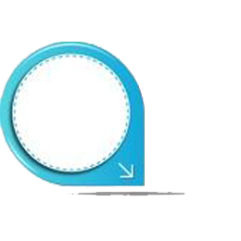 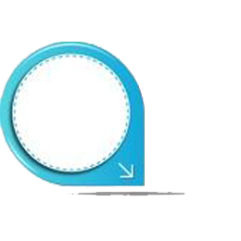 课 堂 导 入
Ask and answer
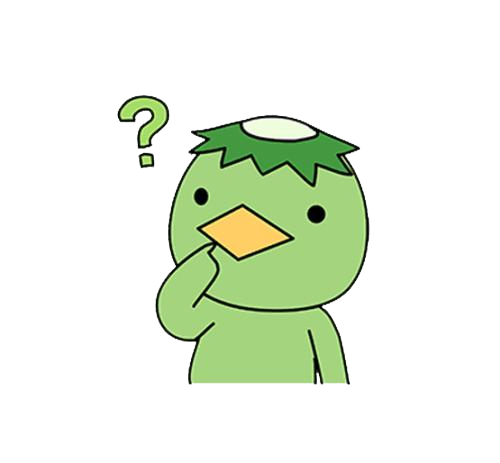 • Have you heard of the great Canadian doctor  
   Norman Bethune?  
• Have you seen the movie Norman Bethune?
•  Have you ever read any books about Norman Bethune?
•  What have you known about him?
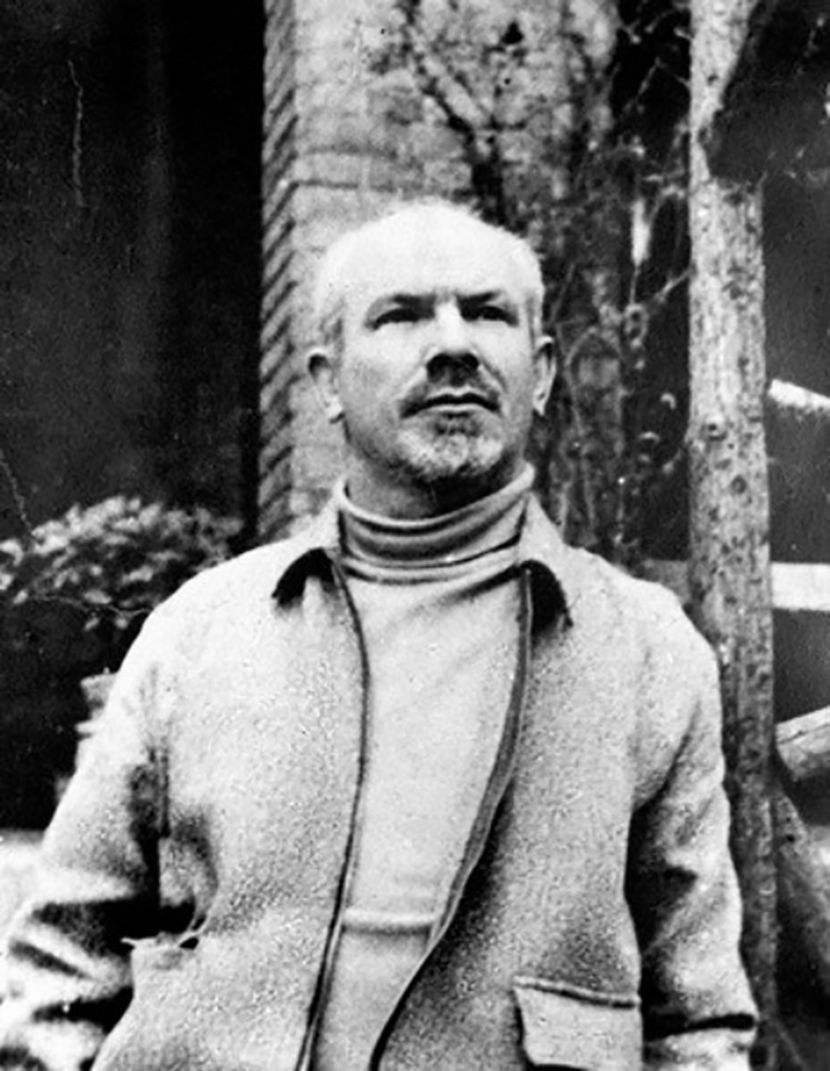 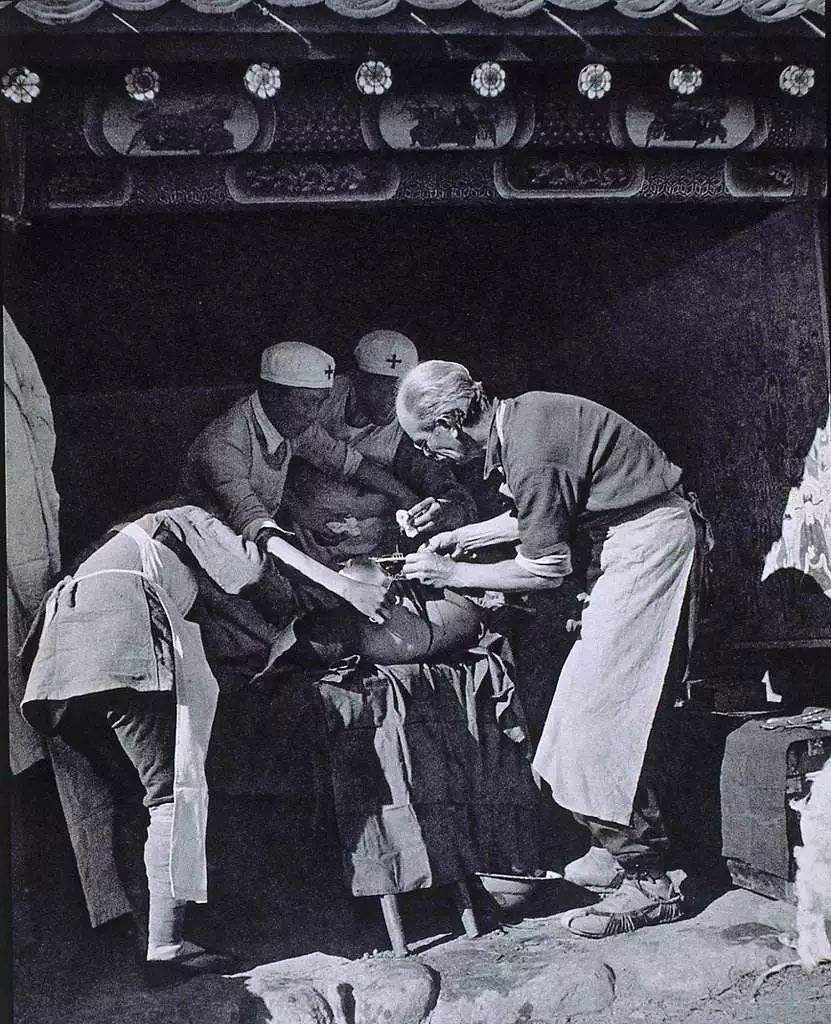 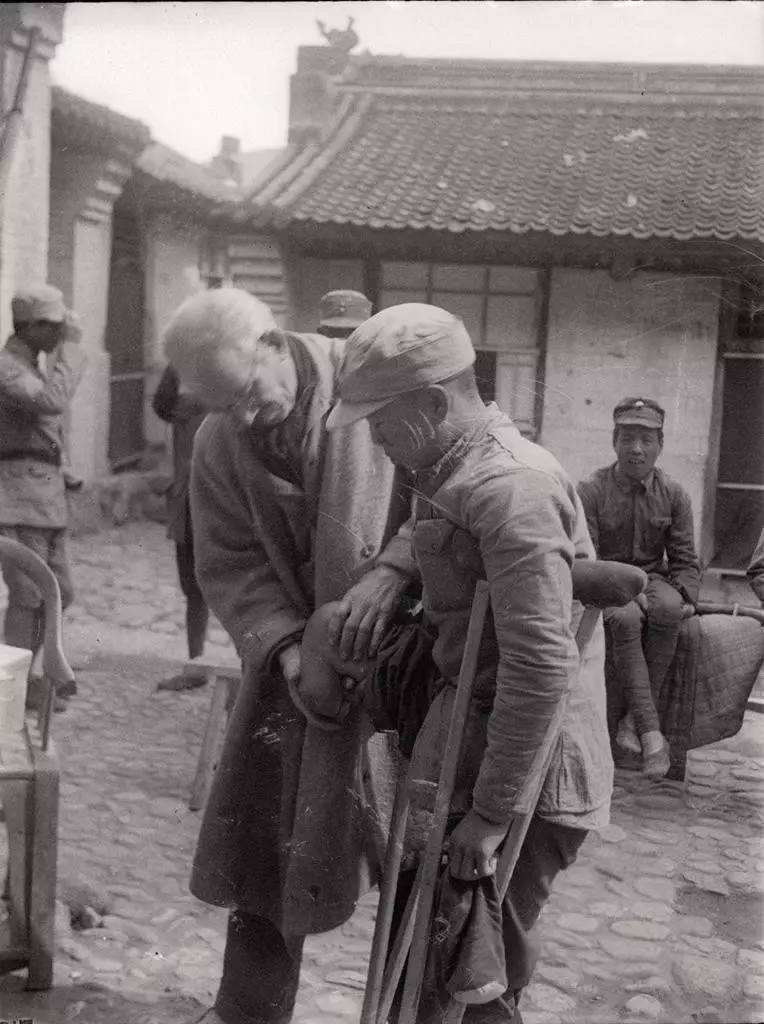 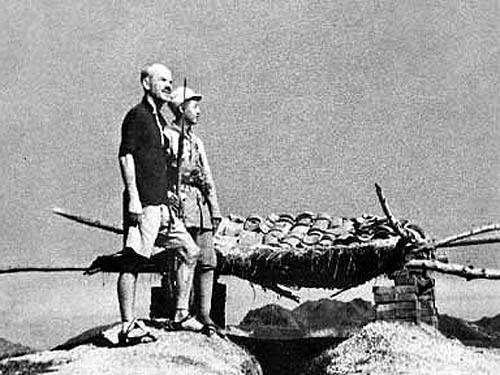 Norman Bethune was a Canadian doctor. He came to China to help the Chinese people. He was good at doing operations and saved many wounded soldiers during the Anti-Japanese War. He worked hard. He died for the Chinese people.
Discuss and make up a conversation.
Canadian    doctor      hospital     sick  
soldier         treat         war          wound
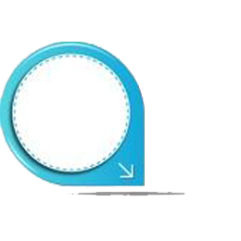 课 堂 学 习
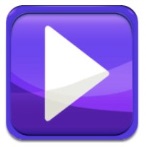 Fast-reading
Read the text quickly, and number the events about Norman Bethune in the order they happened.
a)  came to China
b)  wrote books about ways of treating the sick in China
c)  was born in 1890  
d)  invented medical tools to use outside hospitals
e)  died
f)  went to treat the wounded soldiers in Spain
4
5
1
3
6
2
Careful-reading
1. Read the passage and complete the chart.
Spain
wound
born
died of his ______
went to _______
was _____
China
doctor
came to _______
became a _______
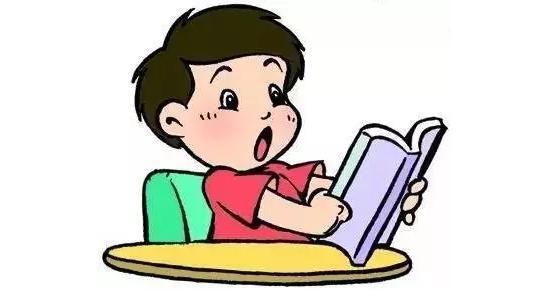 2. Answer the questions.
Where did Norman Bethune come from?

When was he born?

When did he come to China?

Why did he have to work hard on his own?

Did he stop his work when he cut his finger during an operation?

What made him a hero in China?
He came from Canada.
He was born in 1890.
In 1938.
Because there were few doctors then.
No, he didn’t.
His hard work for the Chinese people.
3. Read the phrases in the passage and translate them into Chinese.
die for
 close to
 take care of
 the sick
 so that
 at that time
 on one’s own
 manage to do sth.
 die of
 both…and…
learn about
为……而死
靠近
照顾；护理
病人
为的是
在那时
独自一人
设法完成某事
死于……
……和……都
了解
Post-reading
1. Complete the passage with the correct form of the words in the box.
Canadian　continue  himself　invention    manage   sick　tool　war　wound
Norman Bethune was (1)_________，but he is one of the most famous heroes in China. During the (2)________ in Spain，he treated the wounded soldiers there. He invented special (3)________ to use outside hospitals. His (4)___________ saved many lives. In China，he (5)__________ to treat (6)______ and wounded soldiers. He often worked without taking a rest and did not look after (7)________．At one point，he (8)__________ to save over one hundred lives in sixty-­nine hours. During an operation，he cut his finger，and finally died of his (9)________．He is still remembered in both China and Canada.
Canadian
war
inventions
tools
continued
sick
himself
managed
wound
2. Retell the story.
Introduction
hero…Canadian doctor…came…died
went …realised…
developed…invented…
born…
cut… die…
details
came…developed… wrote…worked…
became…
made… books and films… is remembered
conclusion
Language points
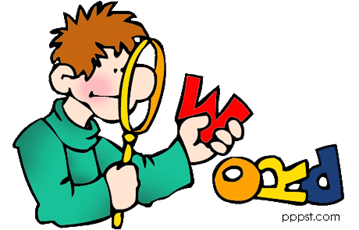 He came to China to help the Chinese people and died for them.
      他来到中国帮助中国人民，并为他们献身。
　  die不及物动词，意为“死”，过去式和过去分词都是died，现在分词是dying。
      die for意为“为……而死”。
　  His grandfather died 20 years ago. 他爷爷是20年前去世的。
　  Thousands of pioneers died for our country.
      无数的先烈们为我们的祖国而献身。
　【注意】
　   die是终止性动词，不能直接与表示一段时间的状语连用。与一段时间连用时
       常用be dead来代替。
        Her father has been dead for 3 year. 她父亲去世3年了。
【辨析】die, dead, dying与death



    
    The famous scientist died at the age of 97.
    这位著名的科学家在97岁时去世了。
　The cat was dead. 那只猫死了。
　It was a dying bird. 那是一只即将死去的鸟。
　Her death made us all sad. 她的去世使我们都很伤心。
2. He soon realised  that many people were dying because they did not get to
    hospital quickly enough. 
    他很快意识到很多人因为不能及时入院治疗而生命垂危。
　realise 及物动词，意为“了解；意识到”，后接名词、代词或从句。
　I didn’t realise my mistake until Miss Go told me.
    直到高老师告诉我，我才意识我的错误。
　We realised how important it was to learn English well. 
　我们意识到学好英语是多么重要啊。
　【拓展】  realise作及物动词，还可表示“实现；完成”。
 　I will realise my dream some day. 终有一天我会实现我的梦想。
3. Doctor Bethune developed new ways of taking care of the sick.
   白求恩医生研究出了护理病人的新方法。
　(1) take care of意为“照顾；护理”，相当于look after。take good care of  
         相当于look after…well，意为“好好照顾”。
　   If you use your father’s camera, you must take good care of it.
　   = If you use your father’s camera, you must look after it well.
       如果你用你父亲的照相机，你一定要好好护理它。
(2)the sick意为“病人” 。
　在英语中，“the+某些形容词”表示一类人，表示复数含义。作主语时，
     谓语动词用复数。
 　the young 年轻人                                          the old 老年人
     the rich 富有的人                                          the poor 穷人
　 the wounded 伤员
 　The young love this game. 年轻人喜欢这个游戏。
4. At that time, there were few doctors, so he had to work very hard on his own. 那时医生很少，所以他不得不很辛苦地独自工作。
　(1) few意为“很少；几个”，表示否定的含义。
　He had few friends in the city, did he?
    他在这座城市里没有几个朋友，对吗？
     【辨析】few, a few, little, a little

                     few                    a few
                    little                   a little
表示否定含义
表示肯定含义
修饰可数名词复数
修饰不可数名词
(2) on one’s own 意为“独自一人”，常在句中作状语。
　  Can you finish the work on your own?
      你能独自完成这项工作吗？
　  They can live on their own now.
      他们现在能自食其力了。
　  【拓展】
　  of one’s own意为“（属于某人）自己的”，常用于名词之后作定语。
　  I have a computer of my own. 我有一台属于我自己的电脑。
5. Once, he even worked for sixty-nine hours without stopping and
   managed to save over a hundred lives.一次，他甚至连续工作了69个小时，
   成功救治了一百多个生命。
　【辨析】manage to do sth. 与try to do sth.


　
   We managed to cross the river and reached the other side.
    我们设法渡过河到达了对岸。
　I tried to finish my homework before 10 am, but I didn’t.
    我尽力在上午10点前完成我的作业，但没有做到。
6. …but he continued his work without treating it. 
    ……但他没有处理伤口，仍继续工作。
　continue 动词，意为“（使）继续”，常见用法有：
　　　　　　  名词/代词　　　继续进行某事
　　　　　　   to do sth.              继续做某事
　　　　　　   doing sth.             继续做某事
　　　　　　   with sth.               继续进行某事
continue
7. In the end, he died of his wound. 最后，他因伤去世。
　die of 意为“因……而死”，原因多来自内部，如 hunger, cold, illness,
    old age, a fever等。
　The man died of  illness. 这个男子死于疾病。
　【拓展】
　die from也可表示“死于”，多指由于外部原因而引起死亡。
　Her son died from a terrible road accident two years ago.
    两年前她的儿子死于一场恶性交通事故。
Writing
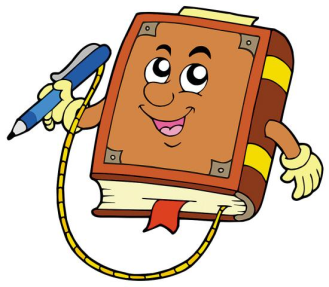 1. Look at the facts about Yuan Longping and write a passage about
   him. Use the passage in Activity 2 to help you.
Fact Box: Yuan Longping
    Now       ——Is helping many countries of the world grow more rice than before
    2004       ——Won World Food Prize
   1980s       ——Travelled around the world and gave advice about growing rice
    1974       ——Developed a new kind of rice
    1964       ——Made a special study of rice
1950-1953  ——Studied in Southwest Agricultural College
    1930       ——Was born in Beijing
2. Now speak out and write.
Write when and where he was born.
Write about his studies.
Write about the result of his work.
Write about the things he did and the prize he won.
Write about what he is doing now.
A possible answer:
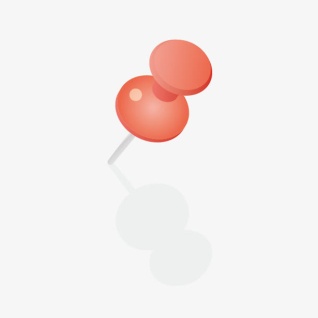 Yuan Longping was born in 1930 in Beijing. When he was 20 years old, he studied in Southwest Agricultural College. He finished his studies three years later and became a teacher.
In 1964, Yuan Longping made a special study of rice after natural disasters caused a great damage to China’s rice harvest. He wanted to find a new and strong kind of rice. He developed his new kind of rice in 1974.
In the 1980s, he travelled around the world and gave advice about growing rice to many people. In 2004, he won the World Food Prize for his contribution. Yuan Longping’s new rice has helped many countries of the world grow more rice than before. So he is called “The Father of Hybrid Rice”. He has saved many people from hunger, and that is why he is a hero.
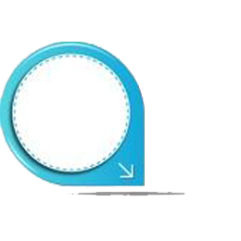 课 堂 达 标
I.单项填空
1. The mother managed ______ for work without ______ her baby know.
     A. leaving; letting                                 B. to leave; to let     
     C. leaving; letting                                 D. to leave; letting
2. — His father ______ a serious illness.
    — Really? I’m sorry to hear that.
     A. died of           B. worried about    C. searched for   D. looked after
3. There are ______ eggs in the fridge, so we must go to buy some for dinner.
    A. some             B. few                     C. little                 D. a few
4. To give ______ some peace, Mr Smith went for a walk in the country on ______ own.
    A. him; his          B. himself; his         C. him; him         D. himself; he’s
D
A
B
B
II. 根据句意及首字母或汉语提示完成单词
1. Finally he decided to ________（继续）with his study for another two  
    years.
2. I suddenly r________ I was wearing someone else’s coat when I saw mine 
    on the sofa.
3. At that time, the doctors ______________ (治疗）the sick boy.
4. The parents looked worried because the doctors were doing an o________ 
    on their daughter’s leg.
5. We need to buy some garden ______（工具）to plant flowers.
continue
ealised
were treating
peration
tools
III.根据汉语意思完成句子（每空一词）
1. 越来越多的动物将死于饥饿和疾病。
      ______  ______  ______ animals will ________  ______ hunger and illness.
2. 那时候，大多数人不能上学校。
　______  ______  ______ , most people couldn’t go to school.
3. 你能照顾好你自己吗？
    Are you able to _______  ______  ______  ______ yourself?
4. 他足够优秀能独立完成这台手术。
　 He is excellent _________ to complete the operation ______  ______  ______.
5. 我们将提前二十分钟到达体育场，为的是有时间热身。
　 We’ll arrived at the playground 20 minutes earlier ______  ______ we can
      have time to warm up.
More        and      more                             die           of
At         that       time
take       good       care        of
enough                                                 on         his        own
so          that
Homework
1. Read the passage.
2. Talk with your partner about some heroes. Search for some information on the Internet  if necessary.
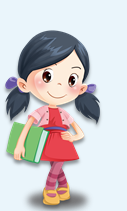 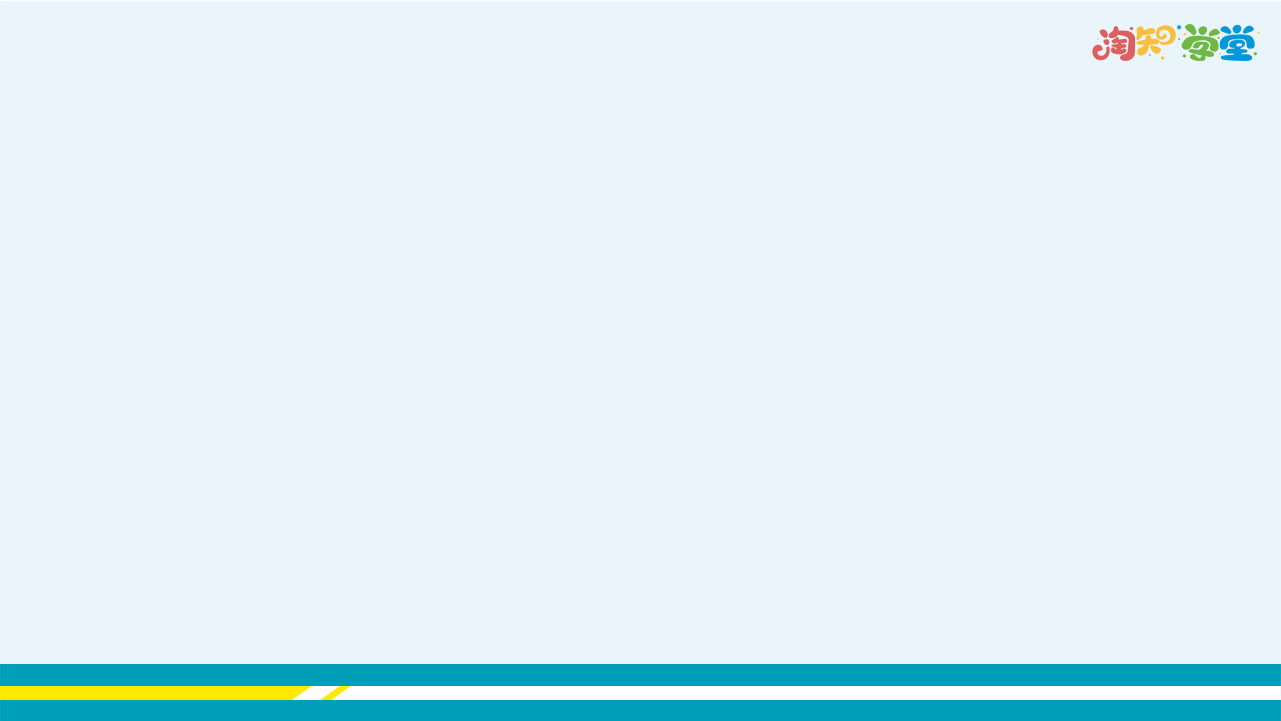 Thank you !
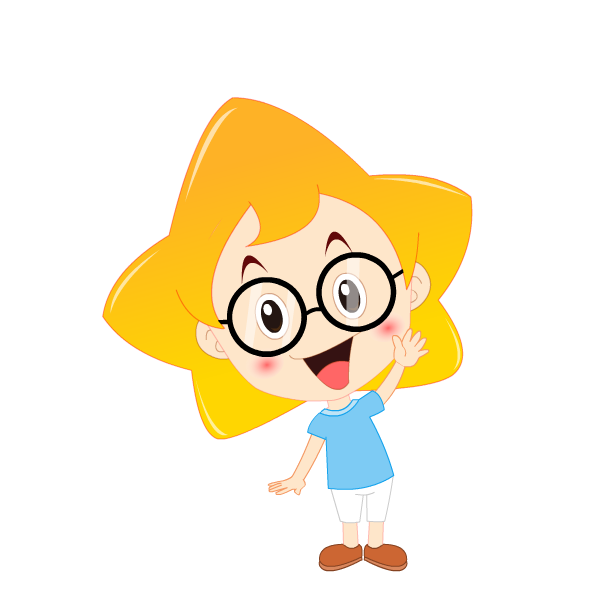 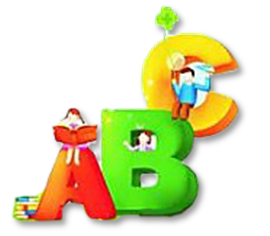 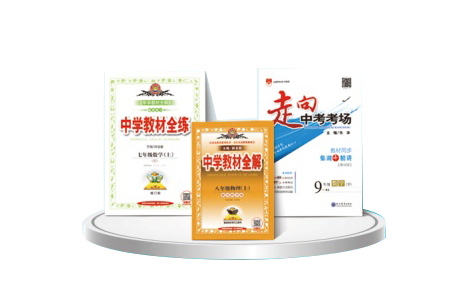